Родительское собрание
Тема: «Развитие мелкой моторики рук у детей младшего дошкольного возраста»
Повестка дня
О работе за год.
Выпускной.
Выступление « Развитие мелкой моторики рук у детей младшего дошкольного возраста»
Мастер- класс «Развитие мелкой моторики рук без затрат»
Подведение итогов
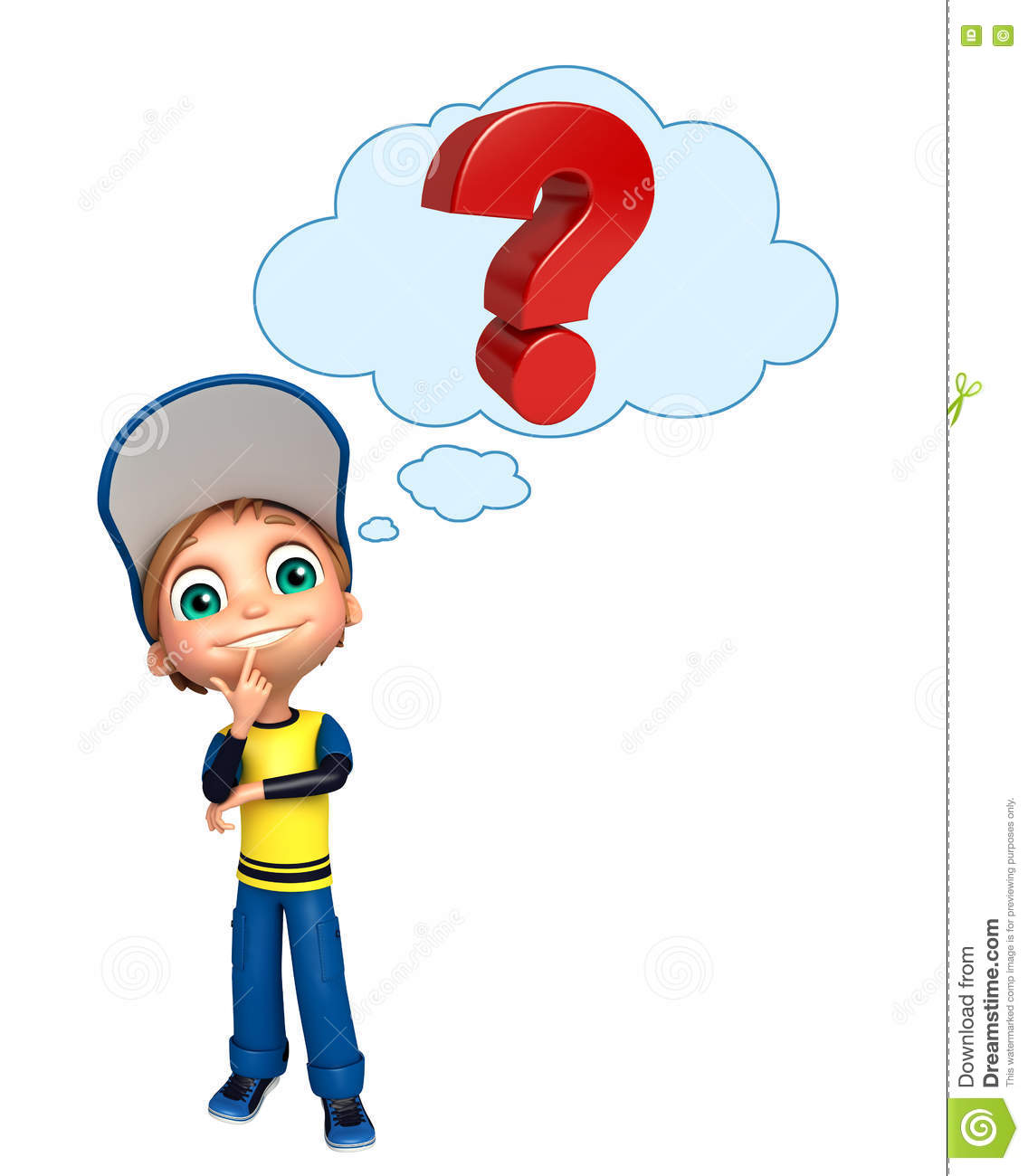 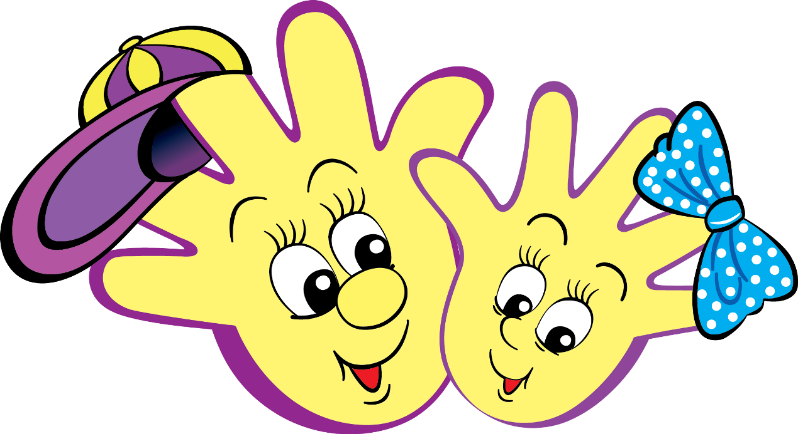 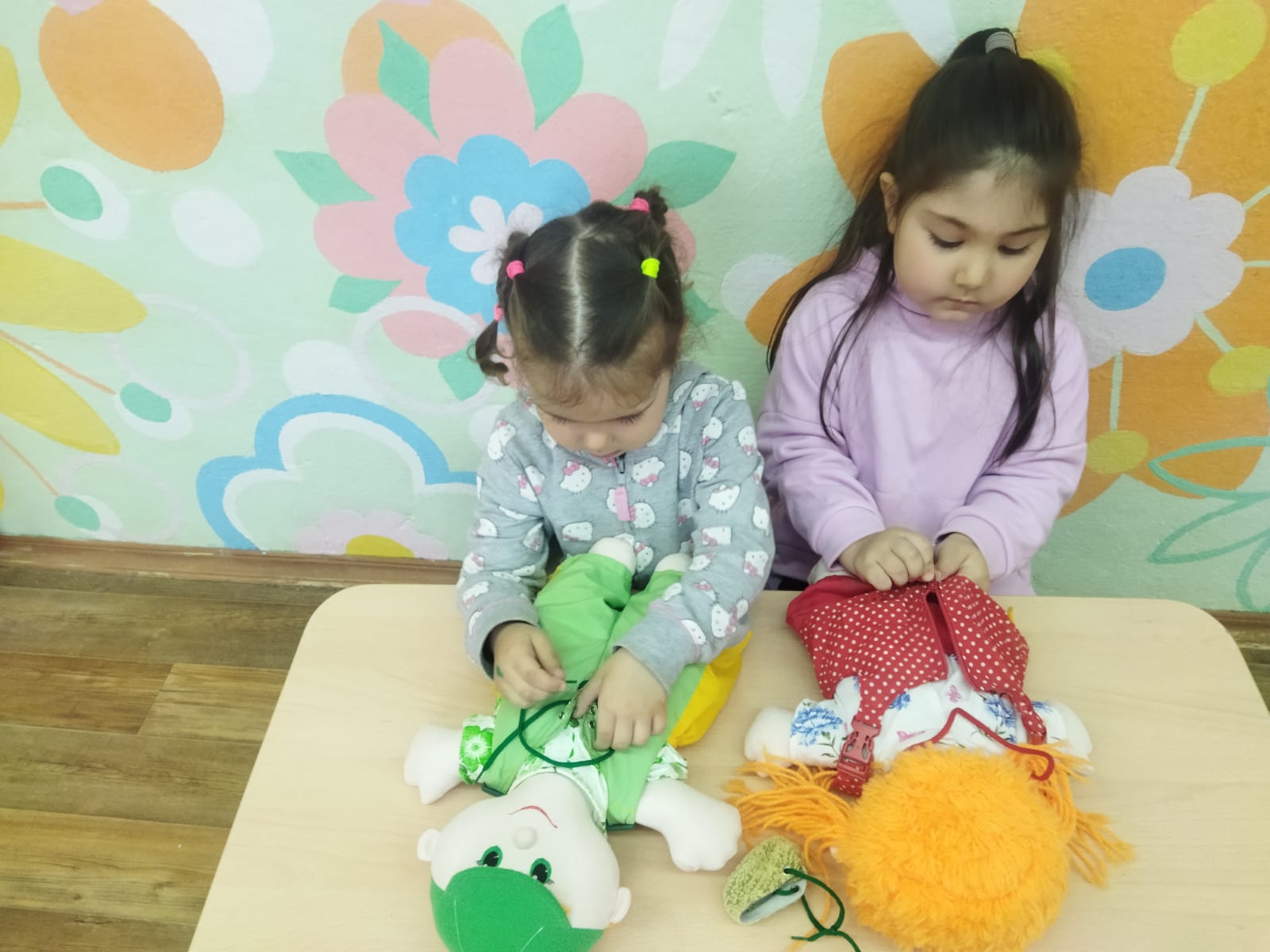 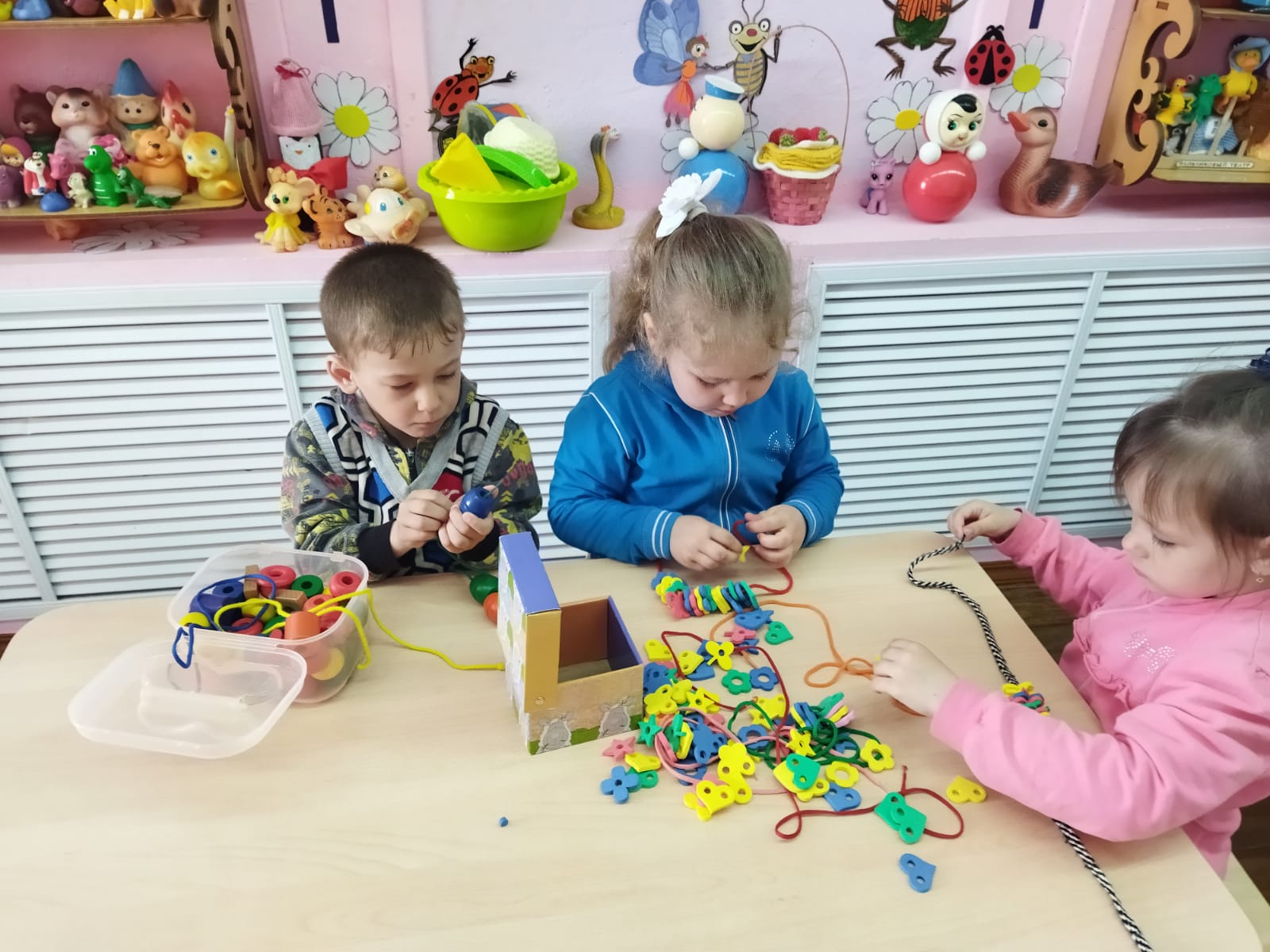 Шнуровка
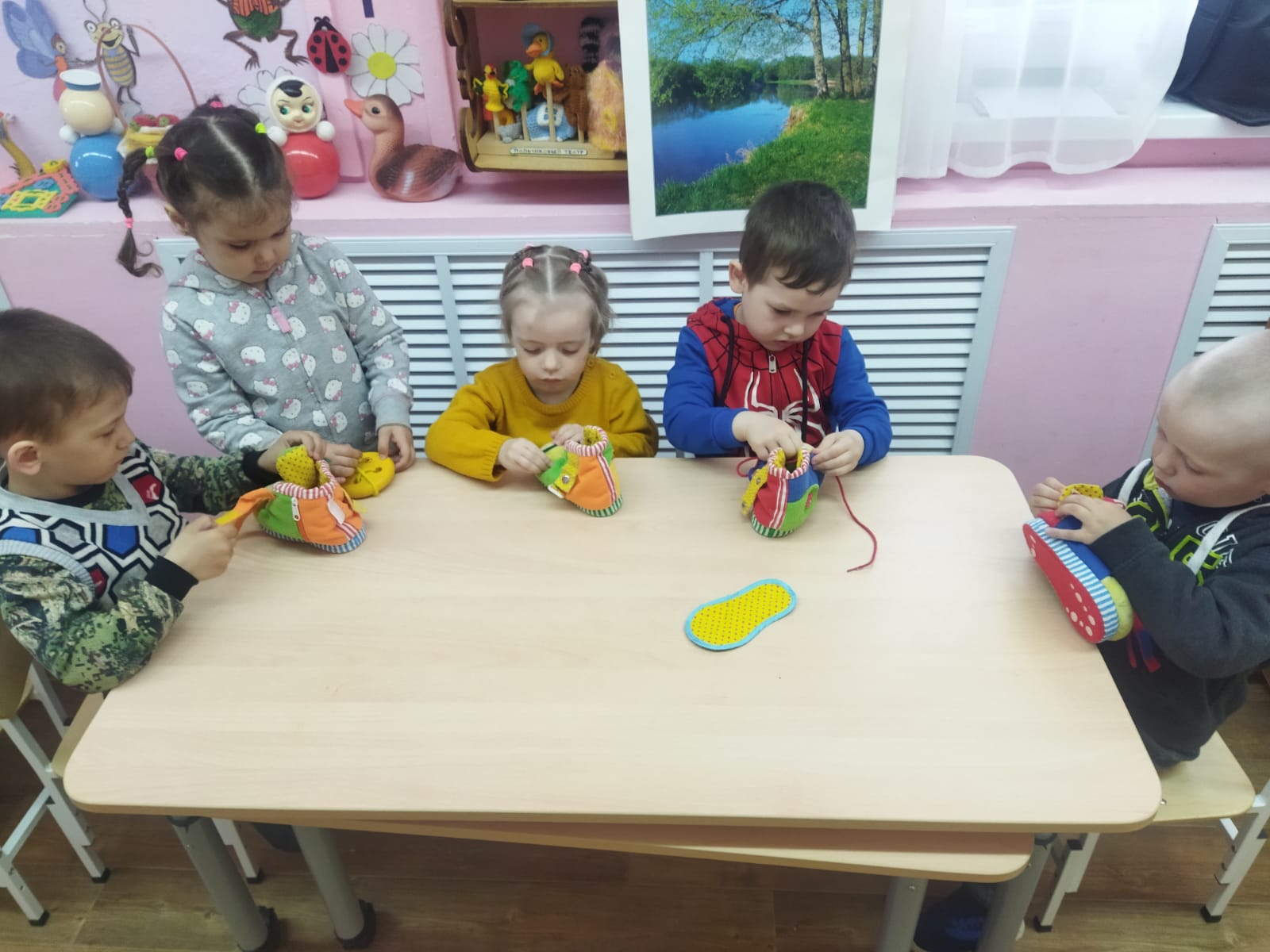 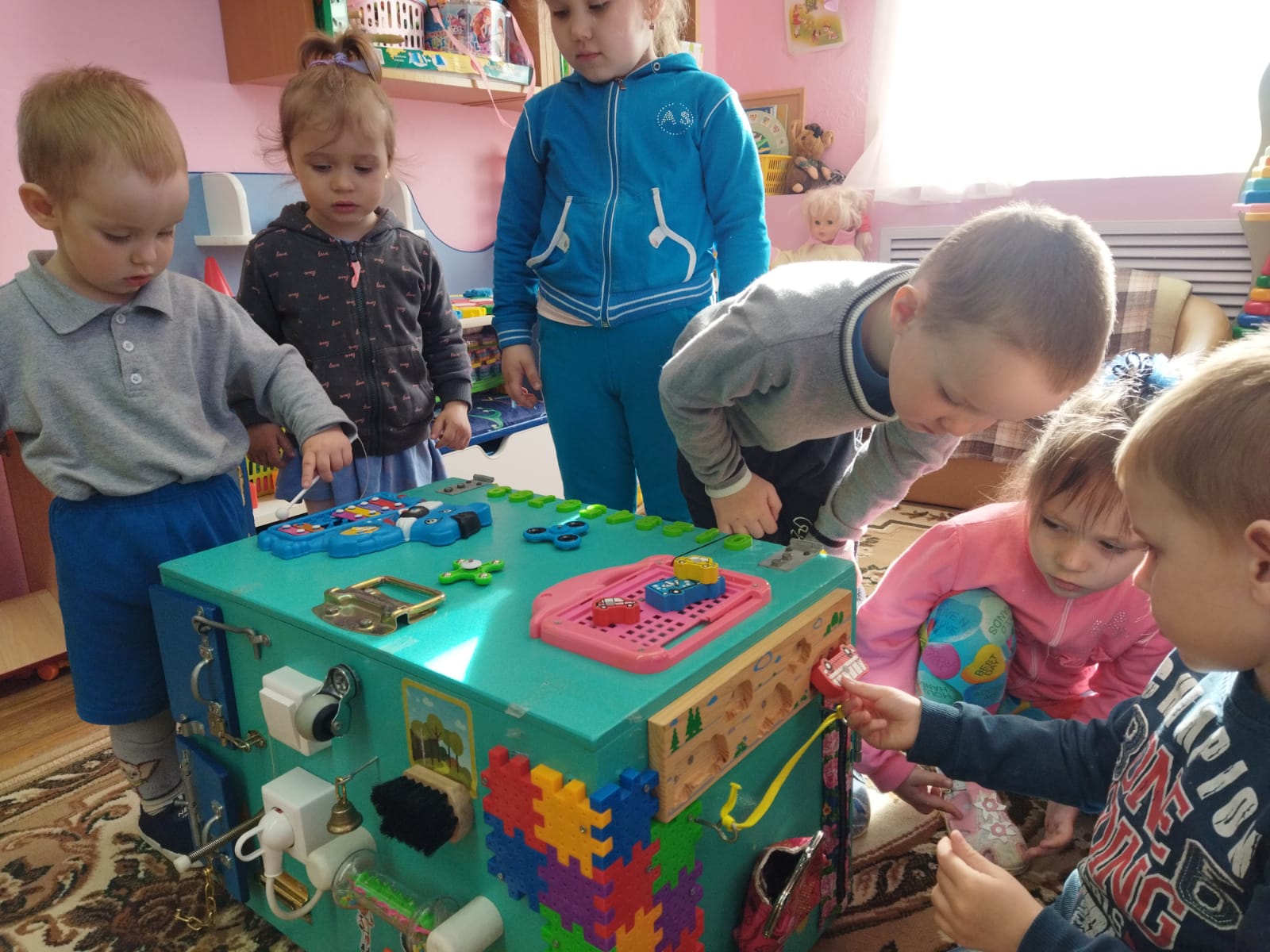 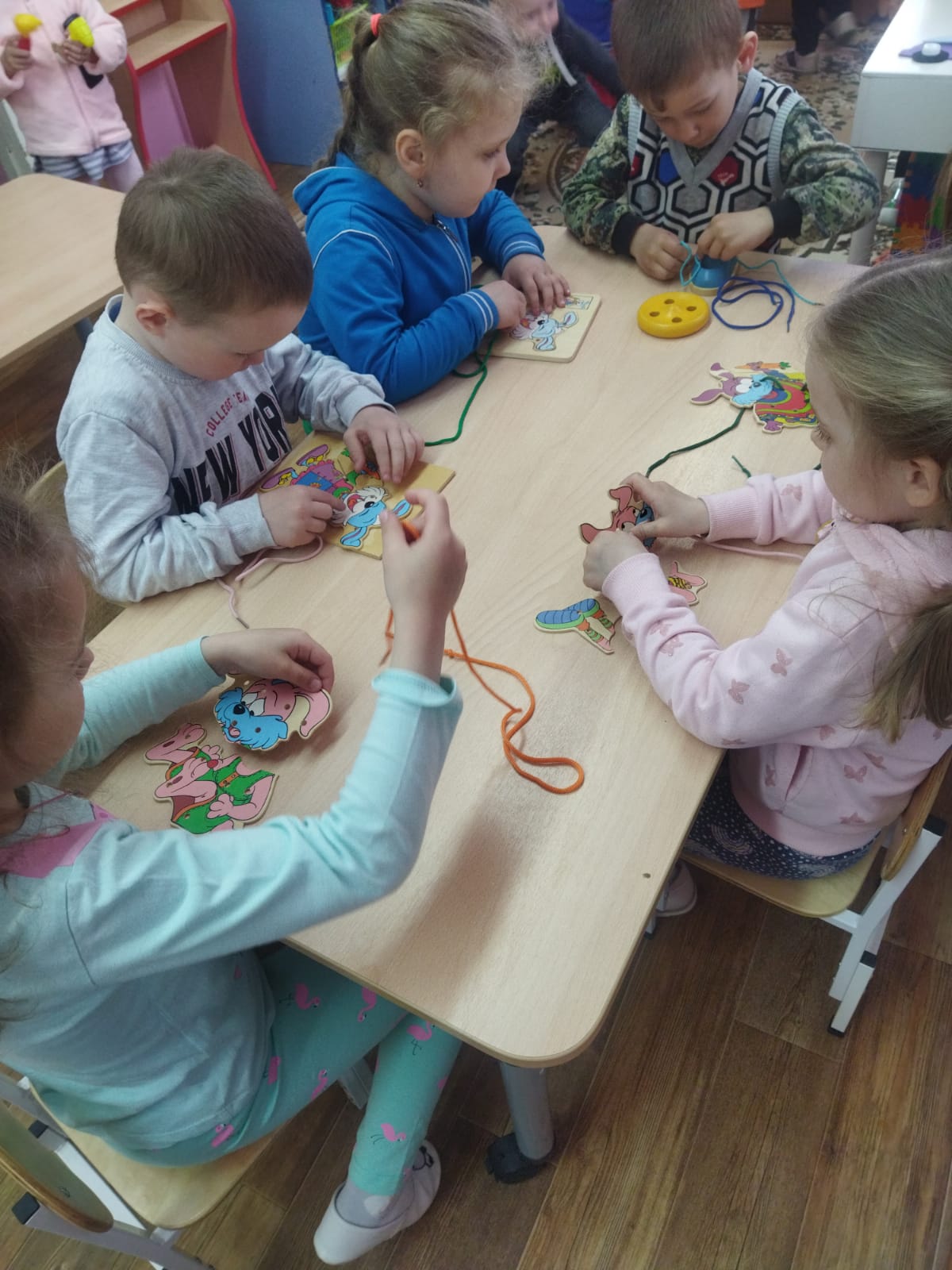 Б
И
З
И
К
У
Б
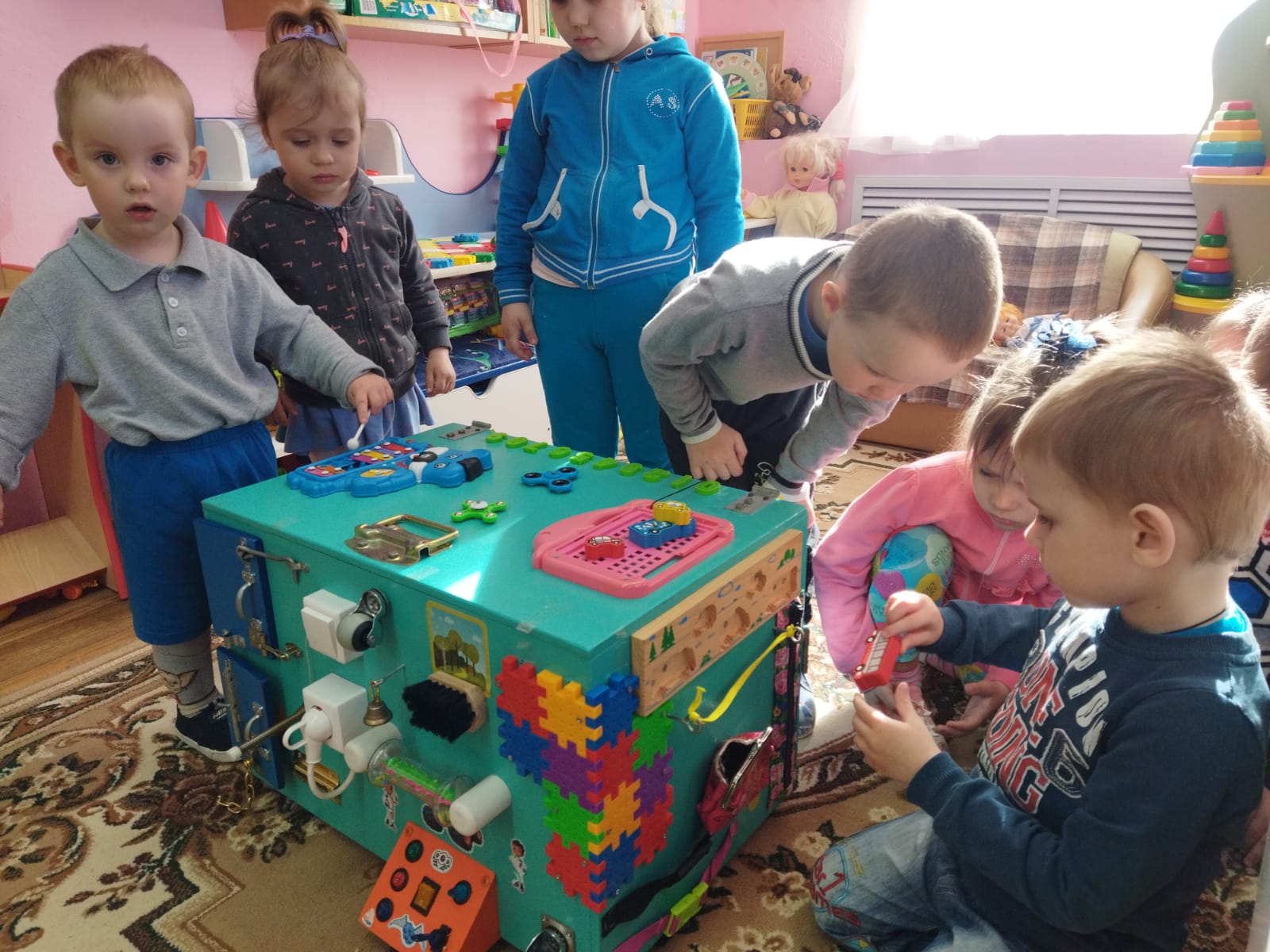 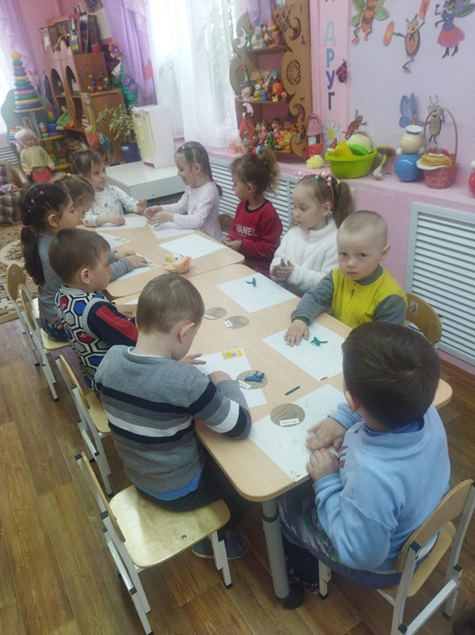 Игры с прищепками, лепка и развивающий коврик
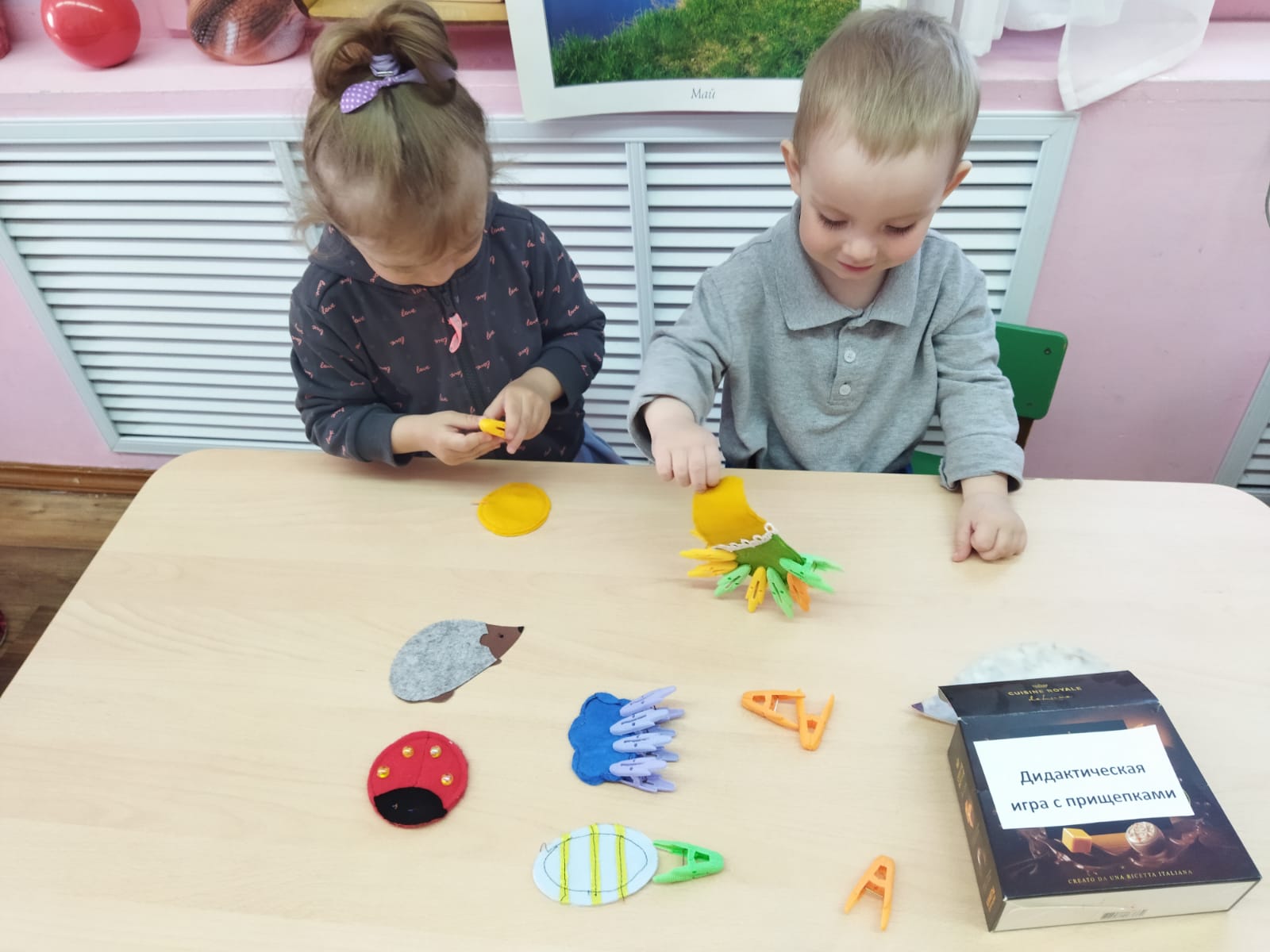 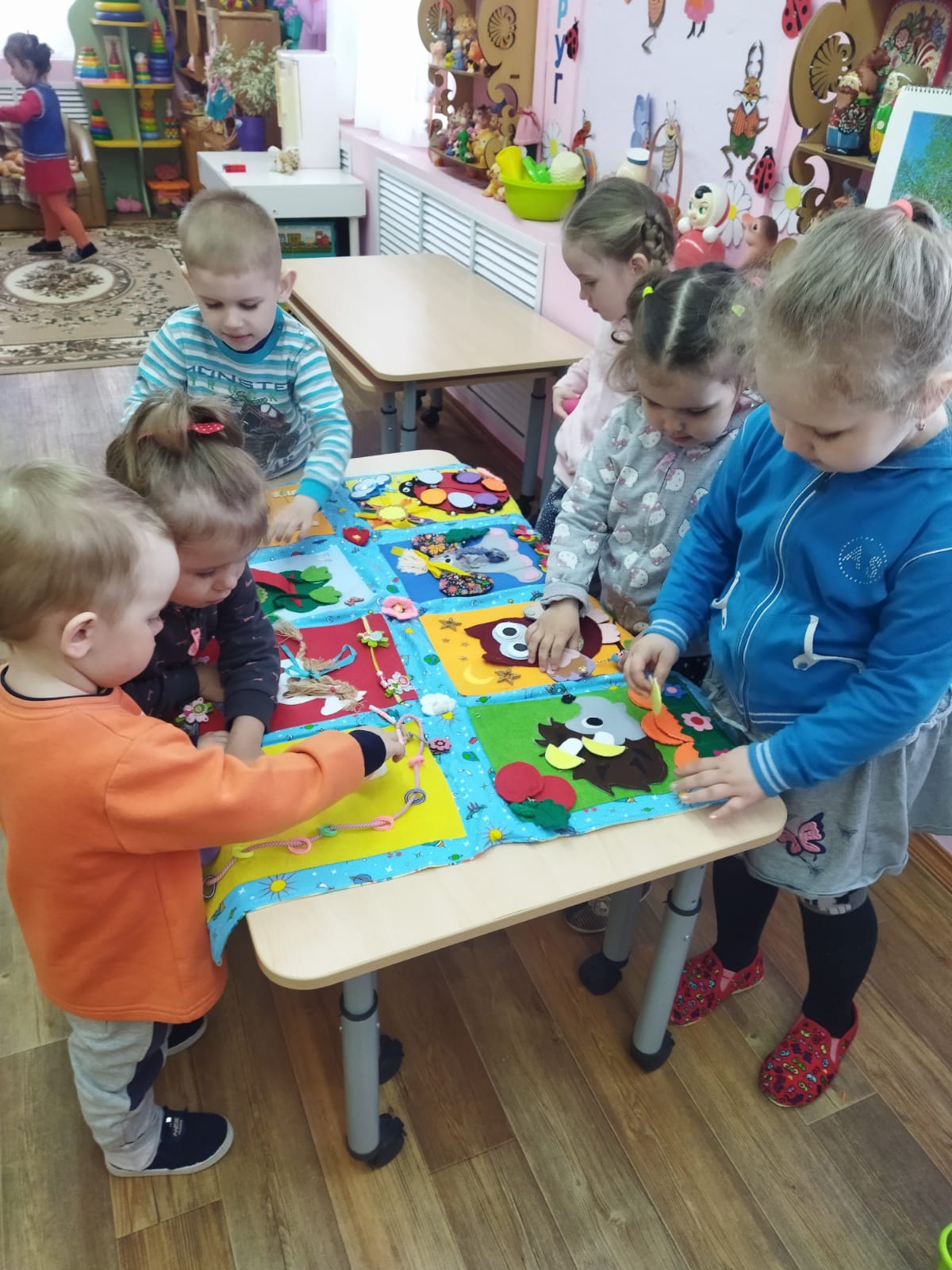 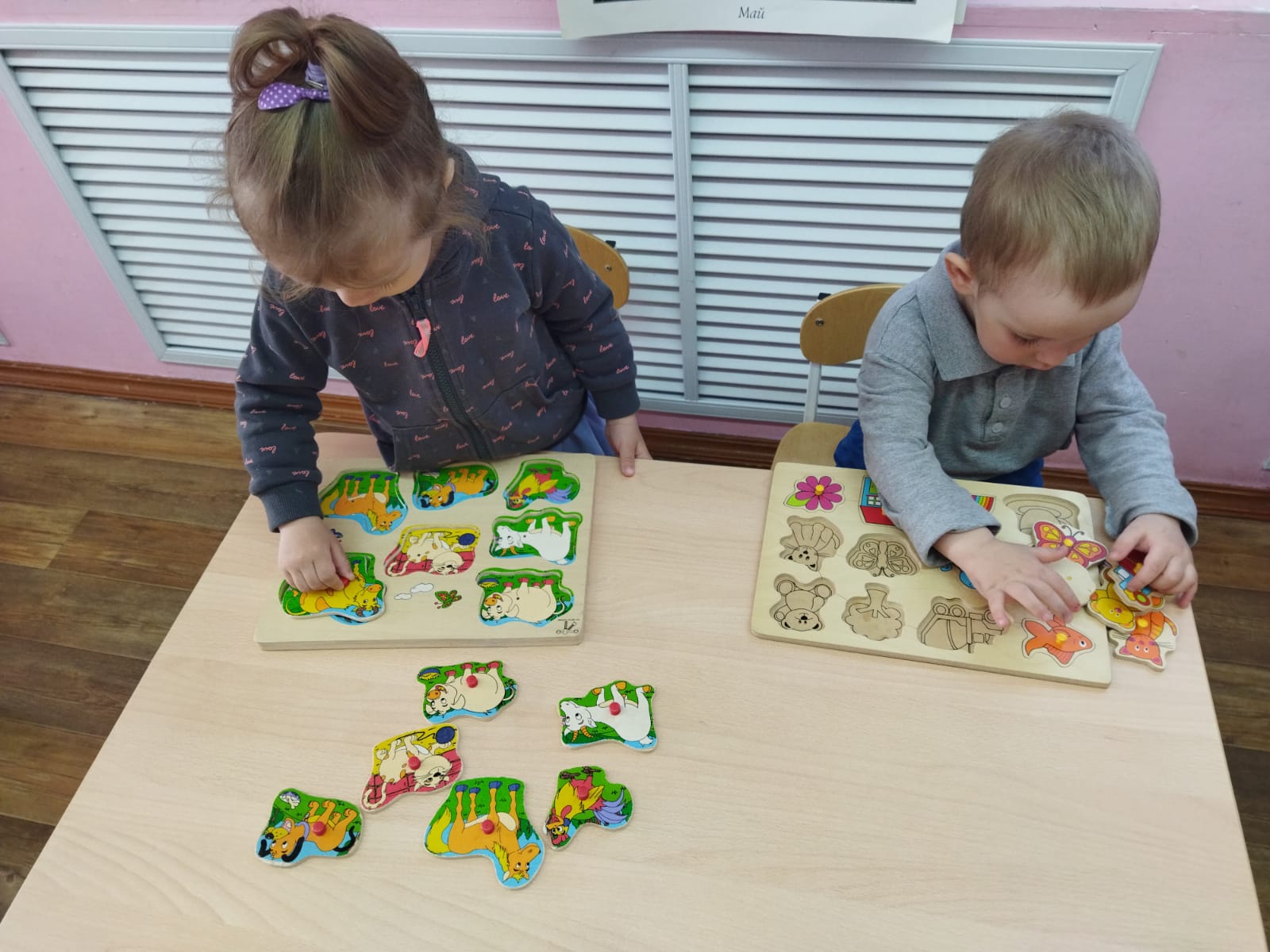 Пазлы и вкладыши сортеры
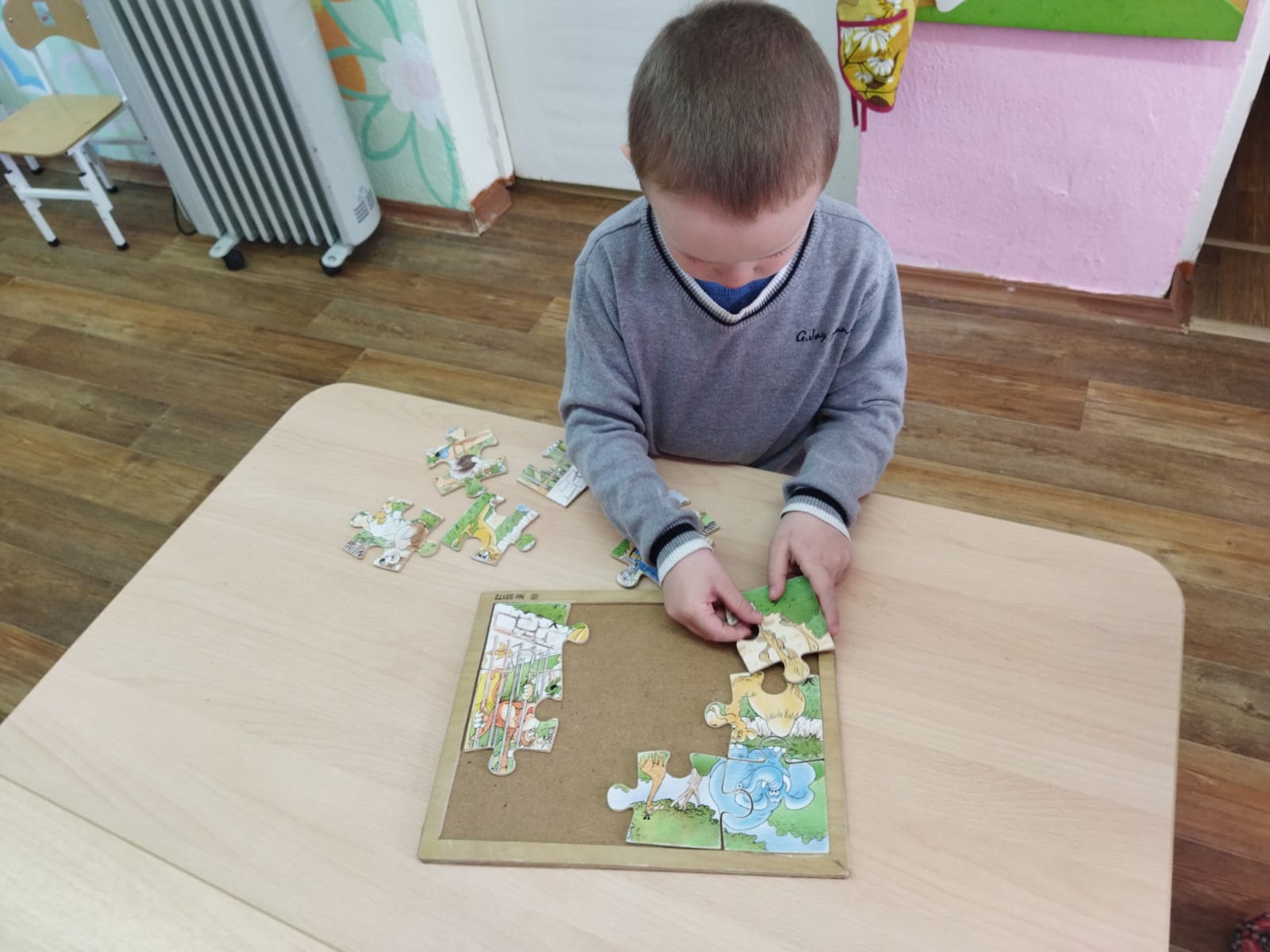 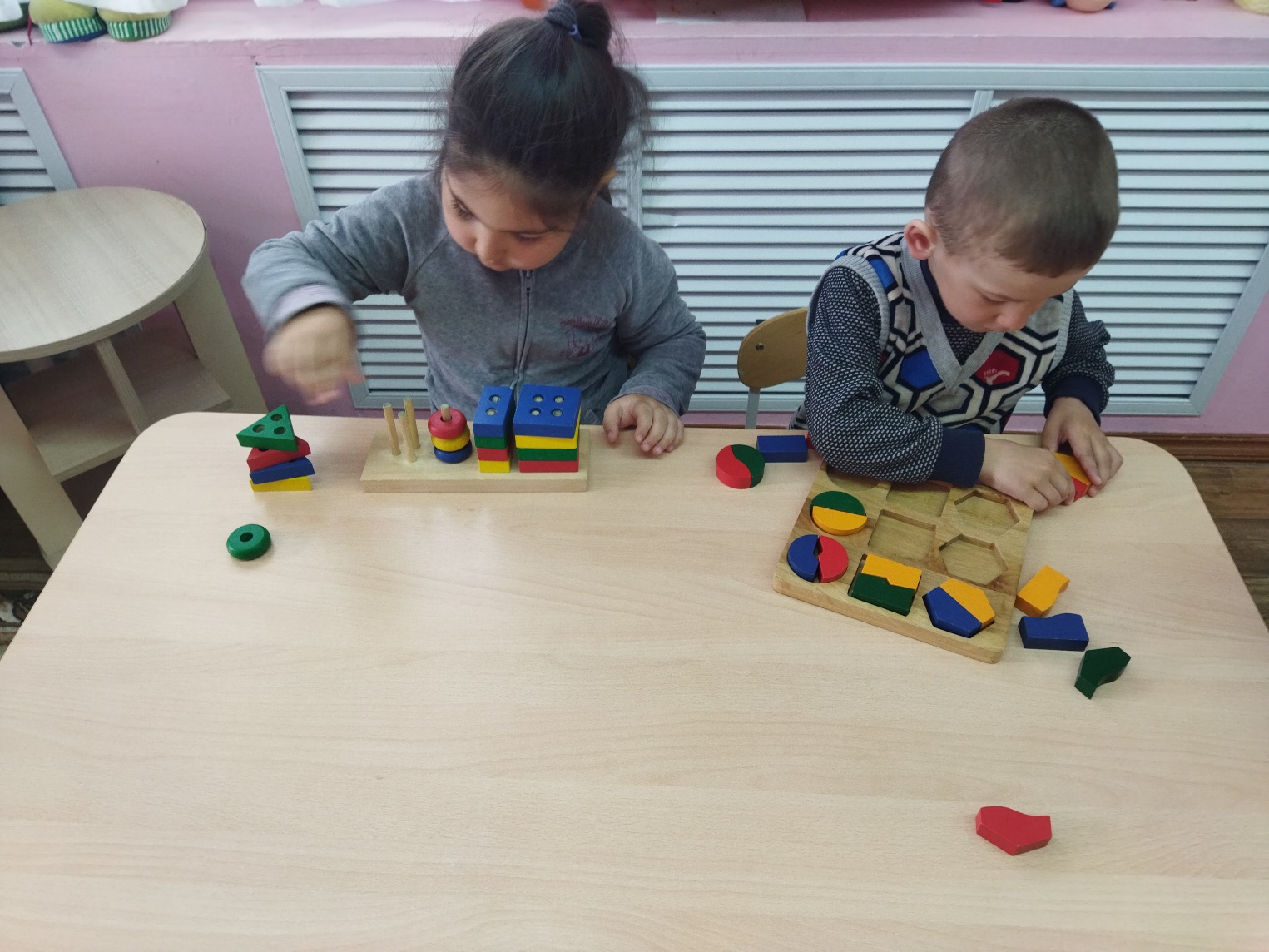 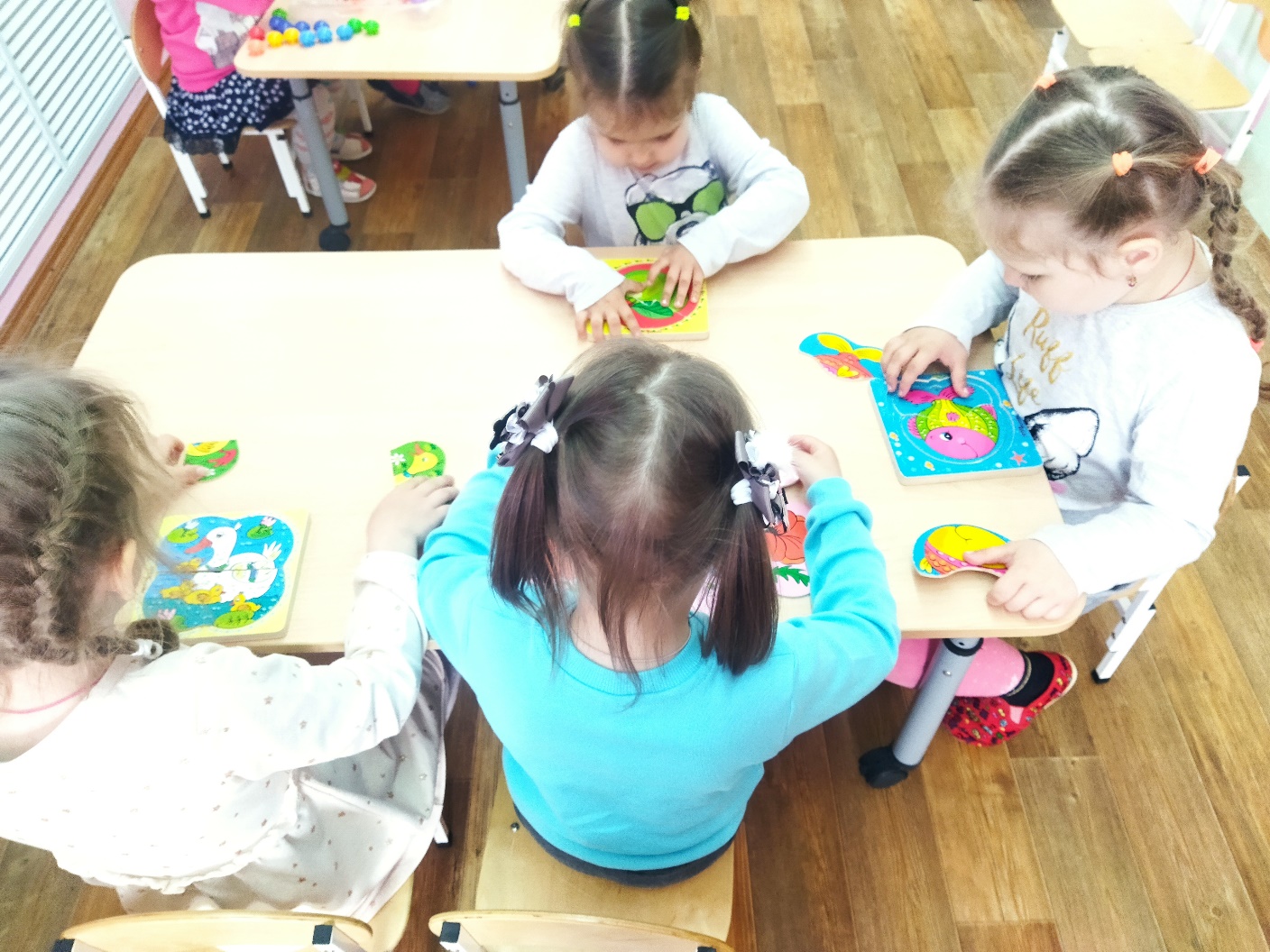 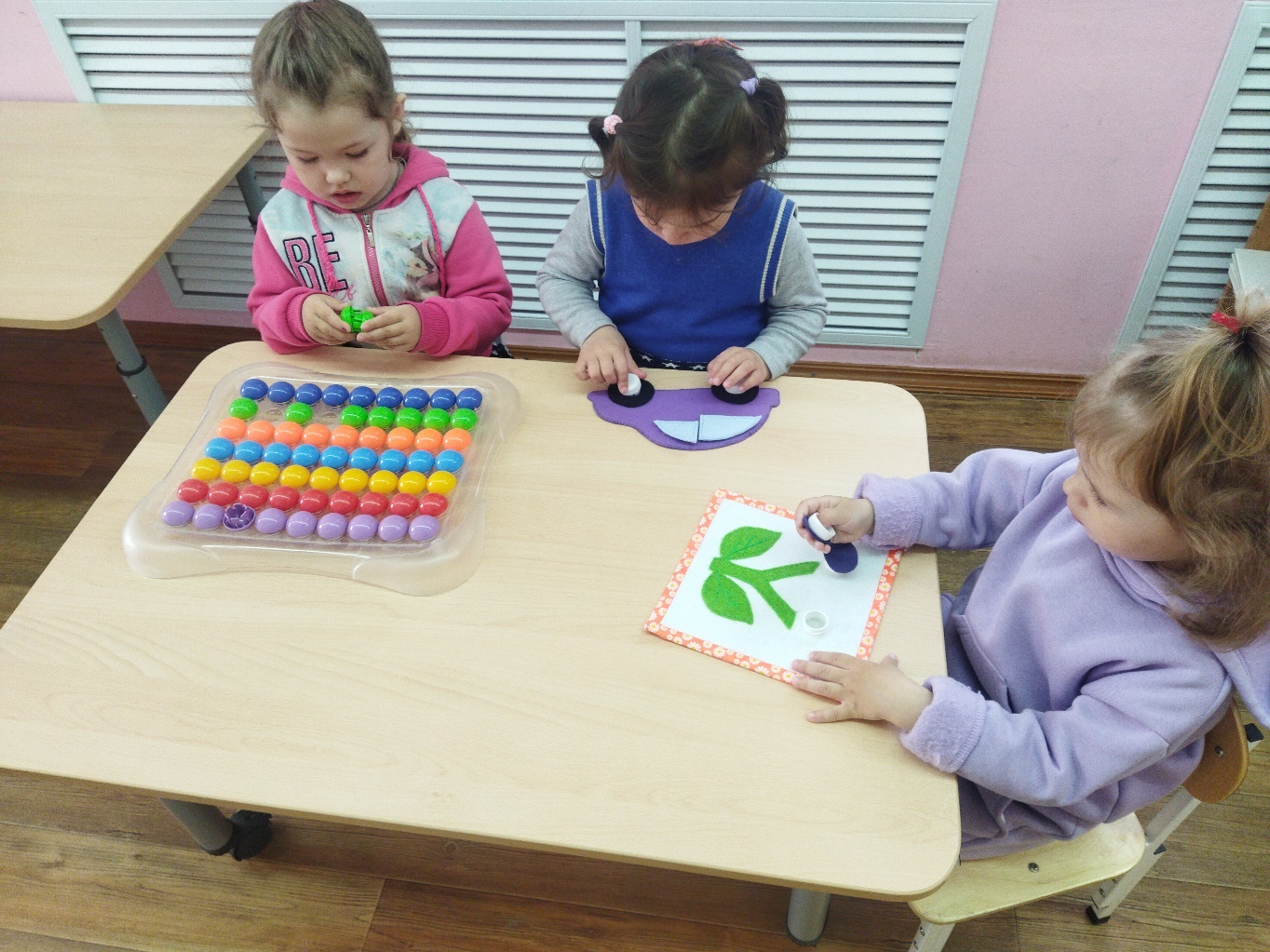 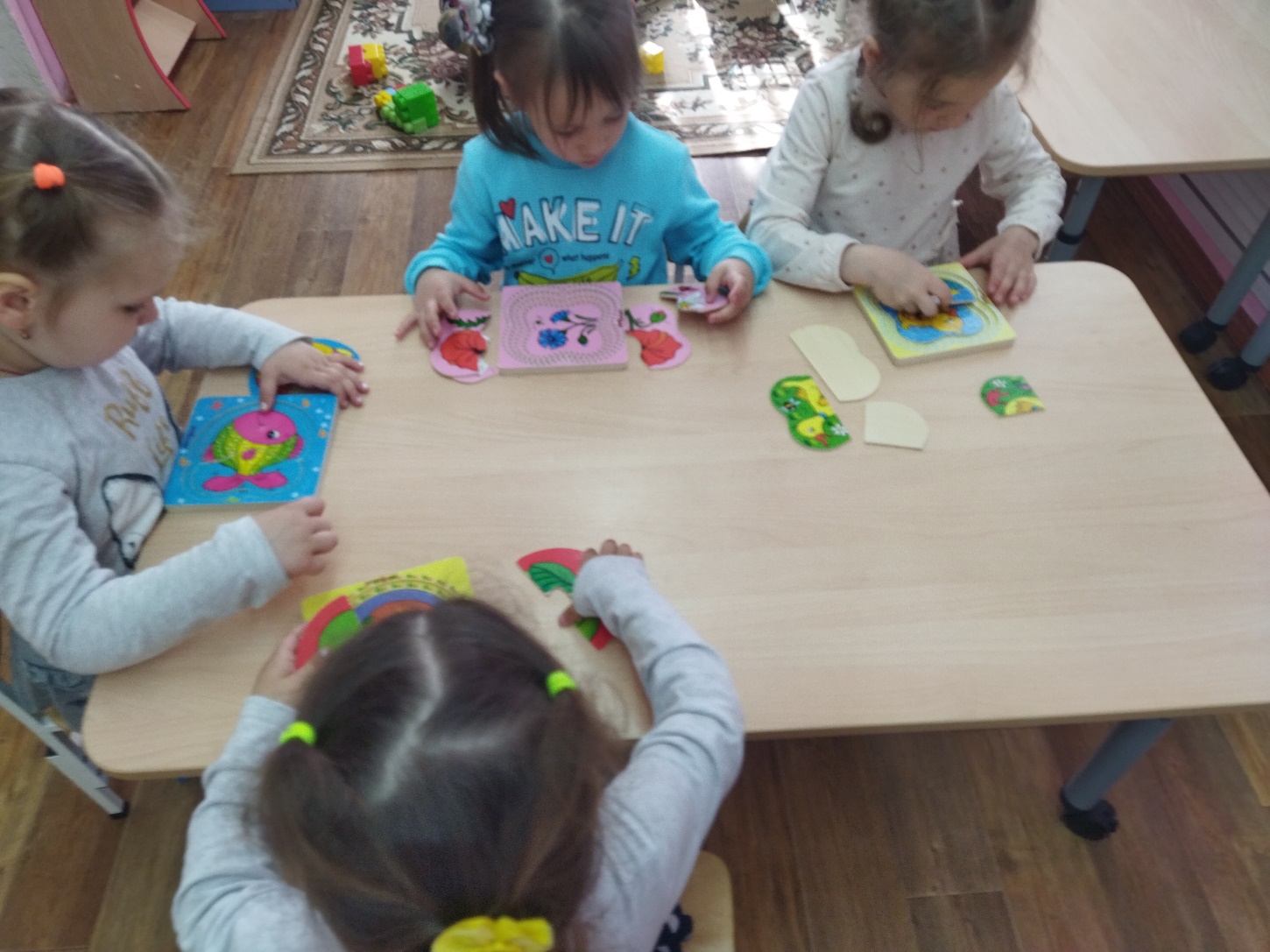 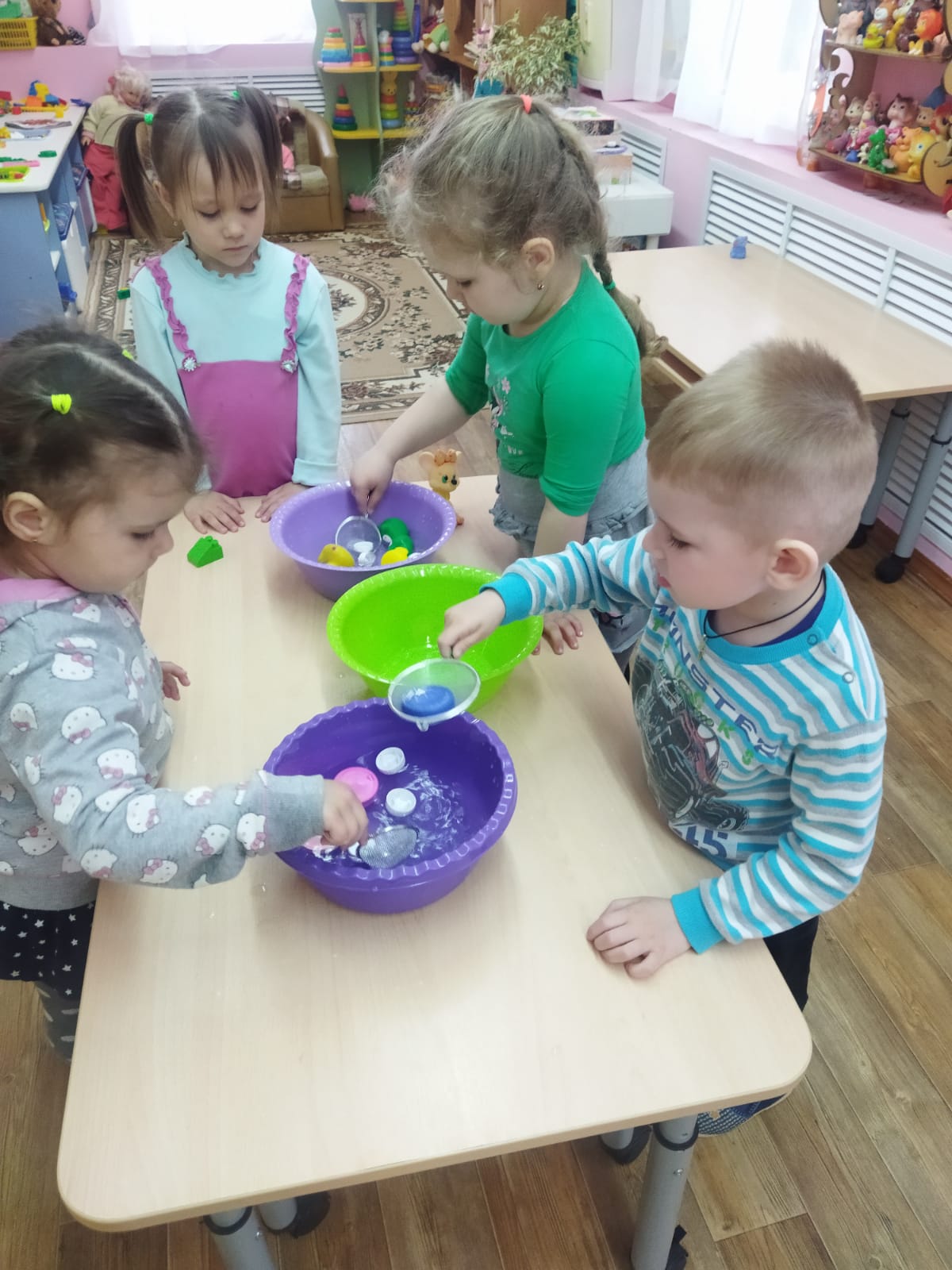 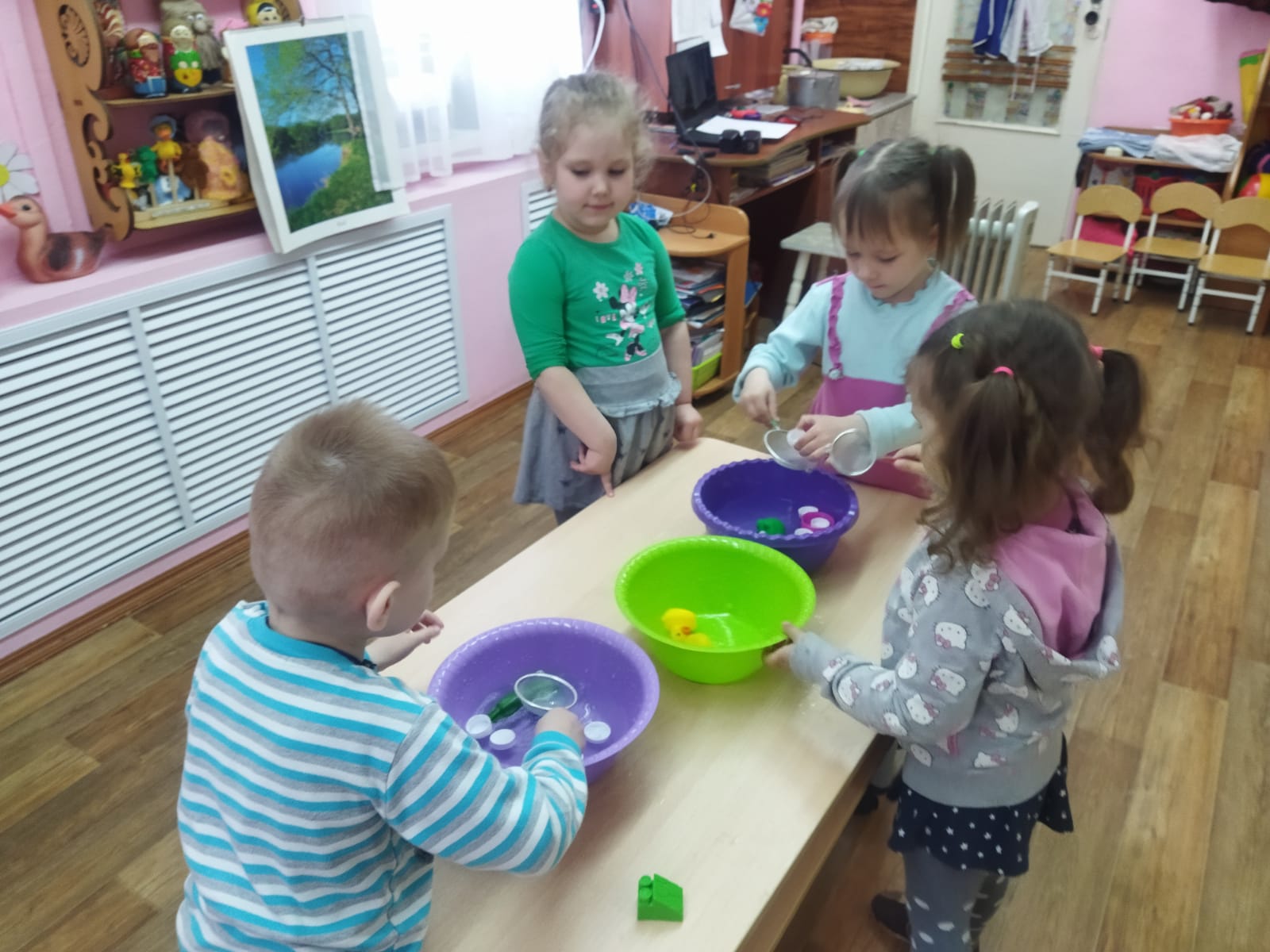 Игры с водой
Мастер класс для родителей
 
«Развитие мелкой моторики в домашних условиях»
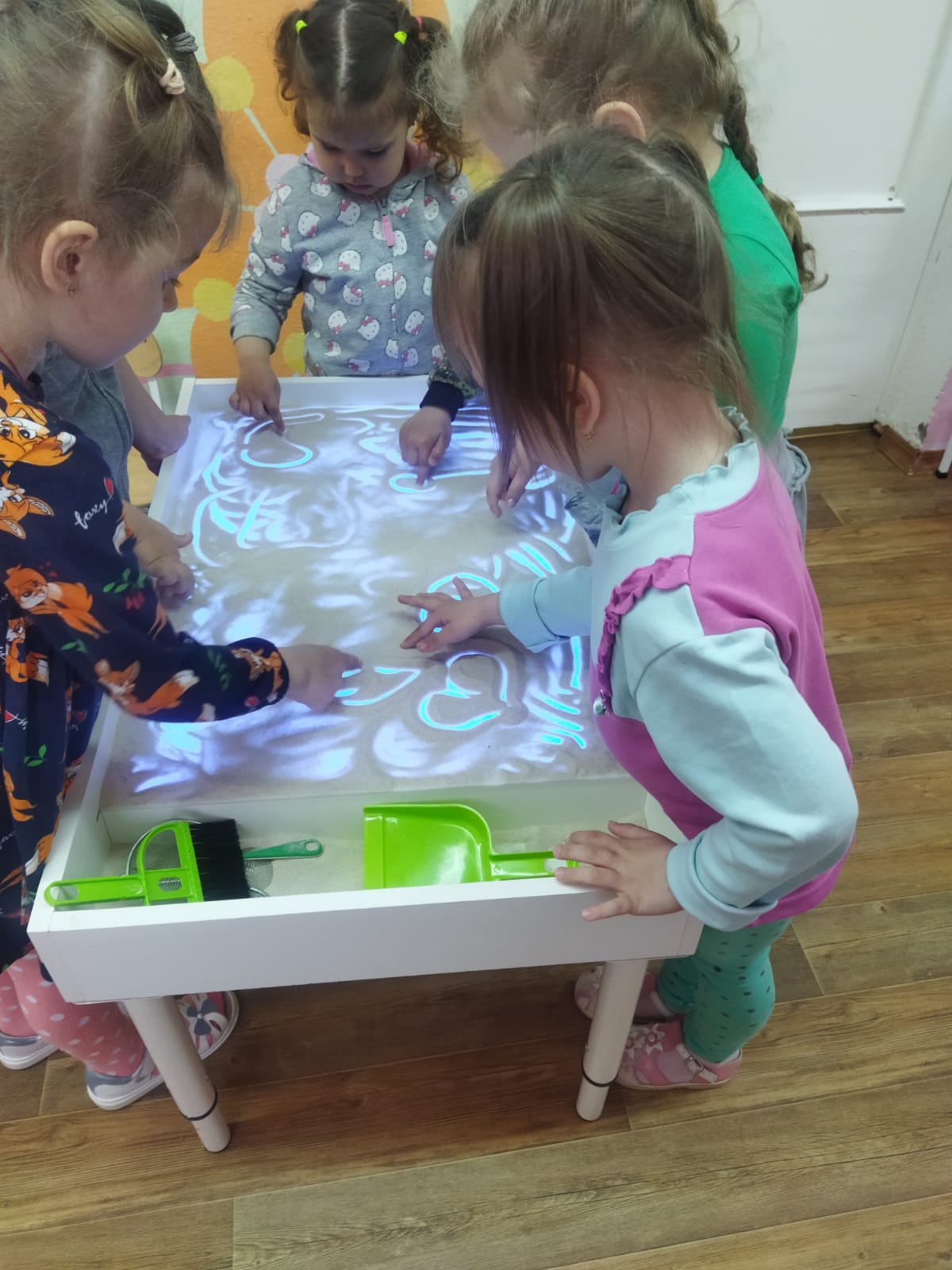 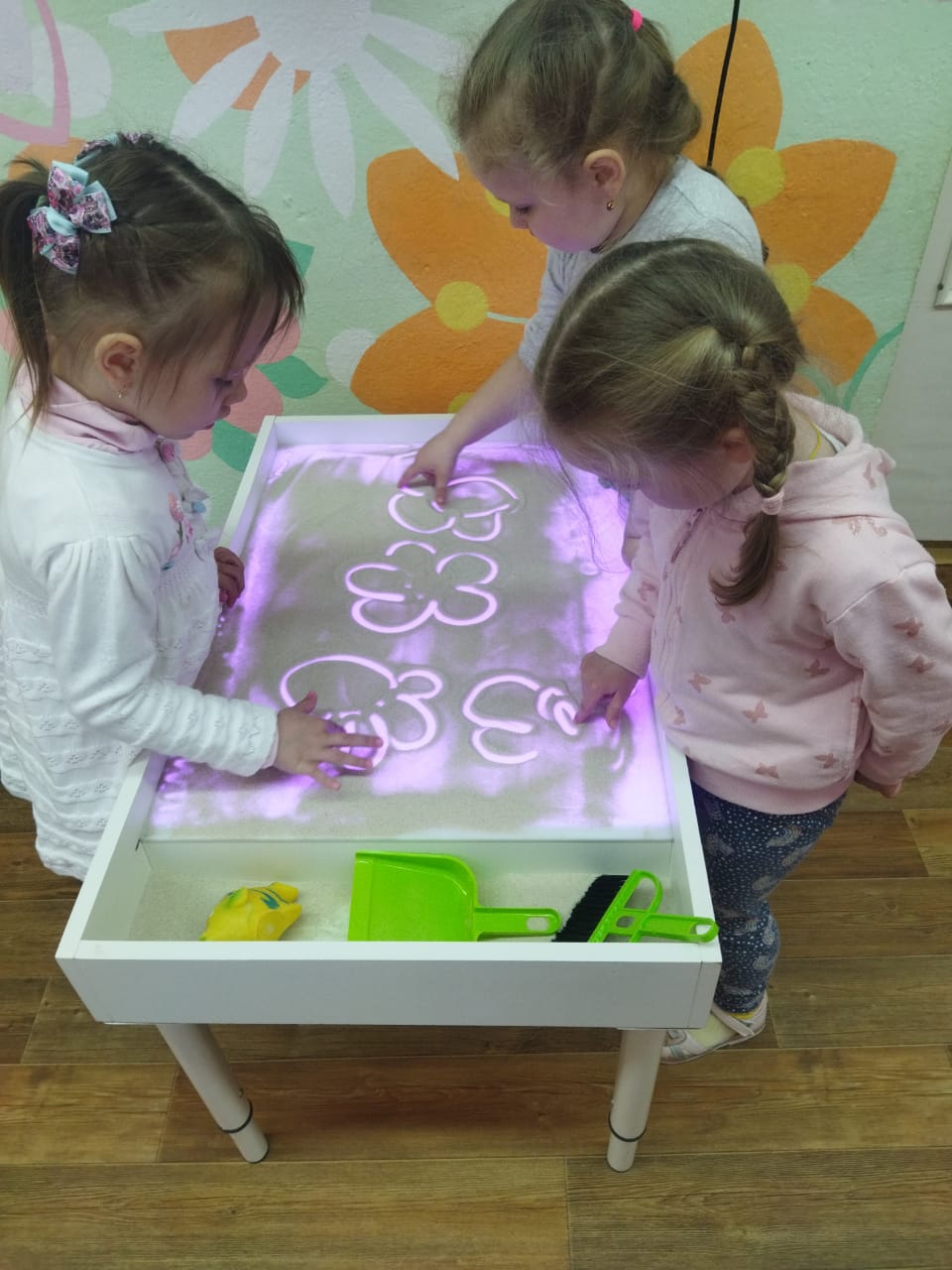 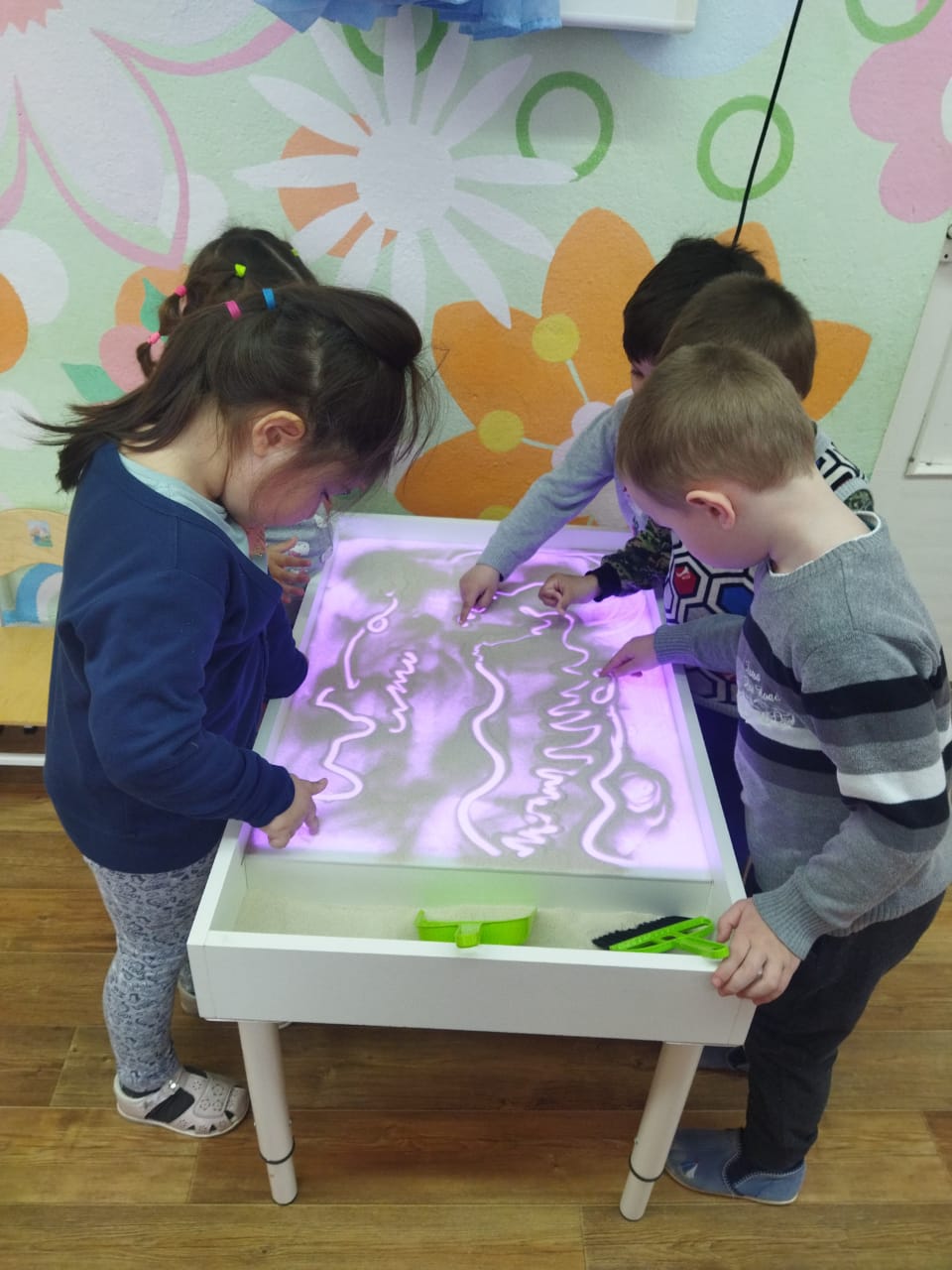 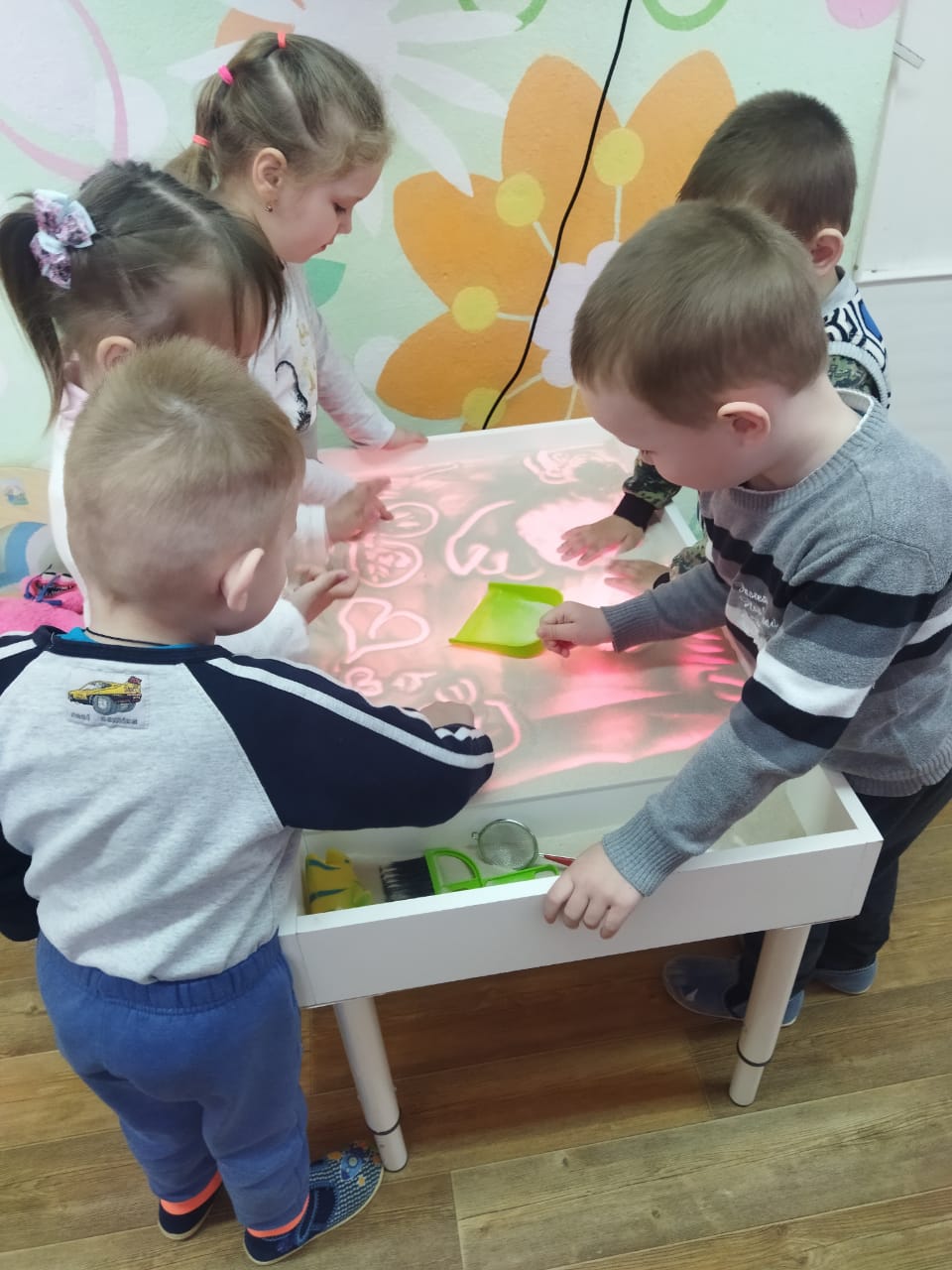 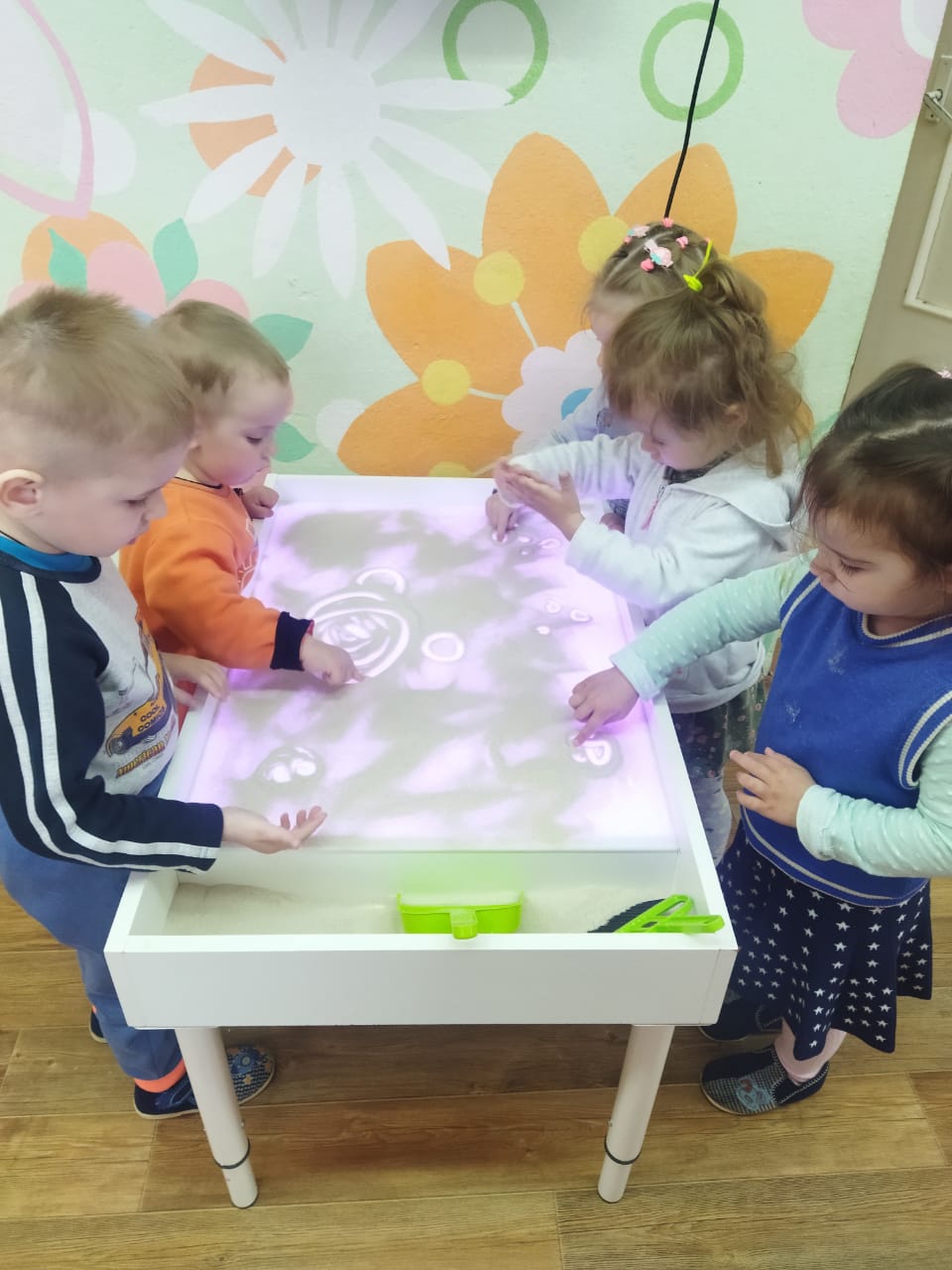 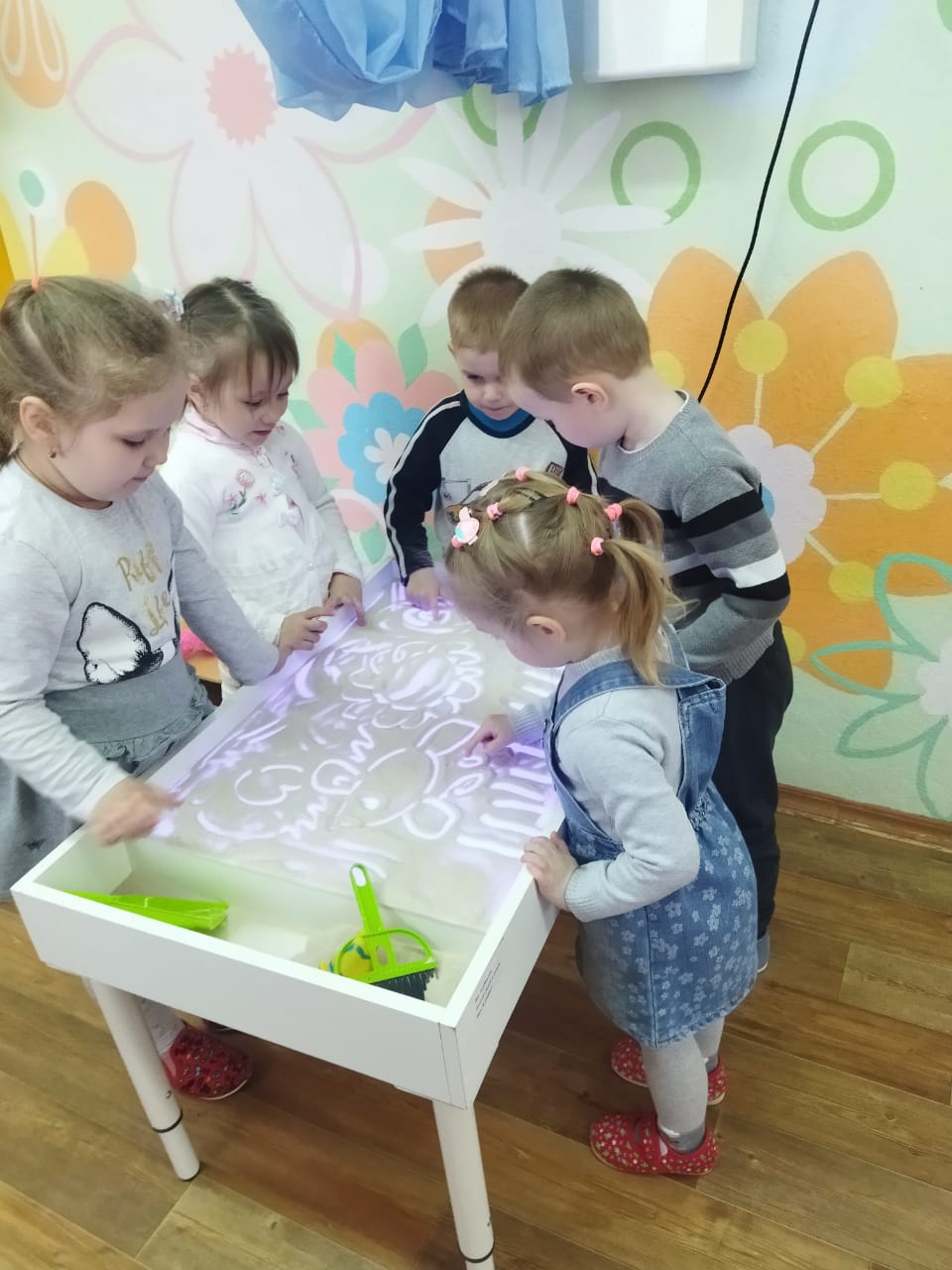 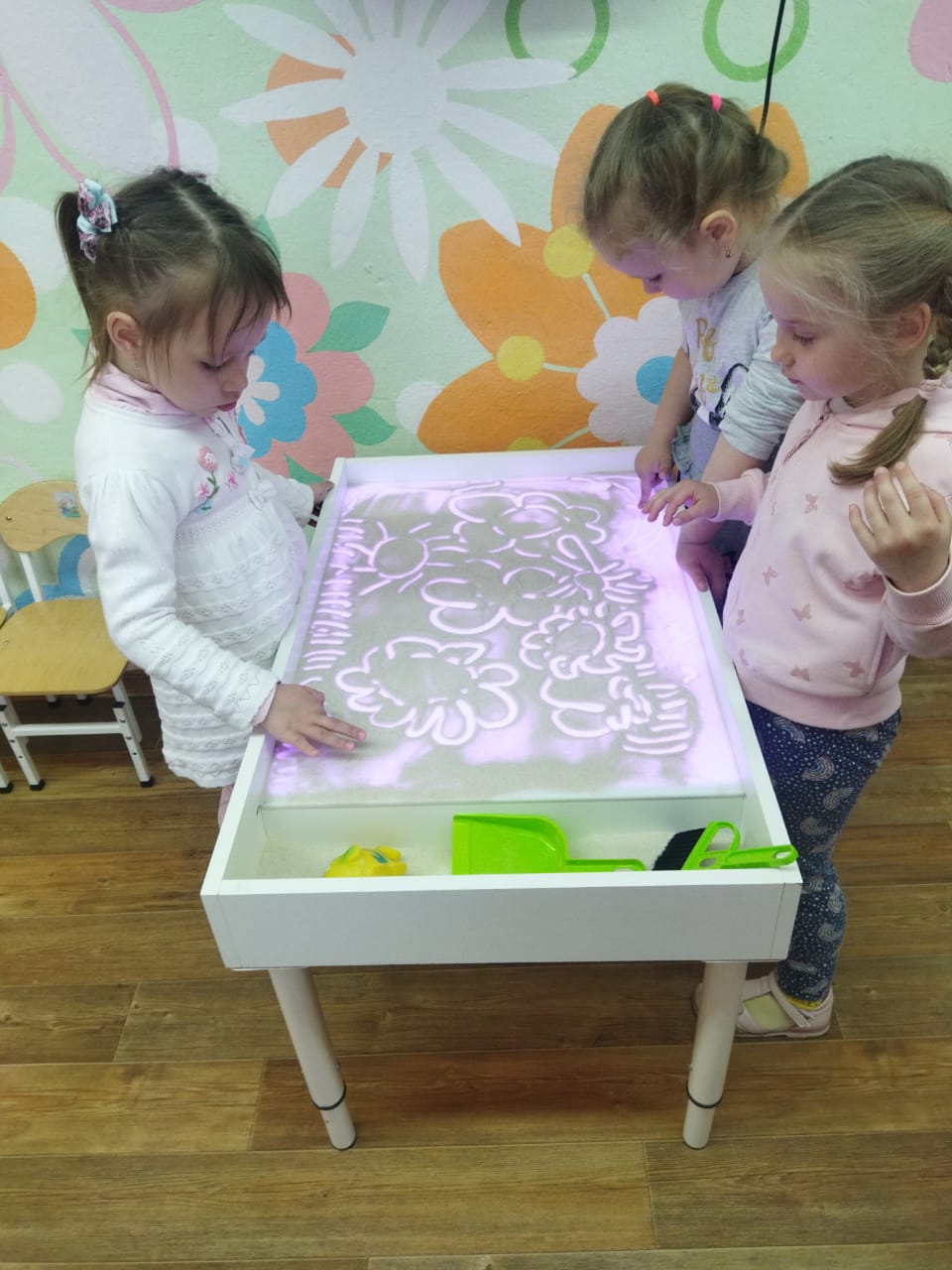 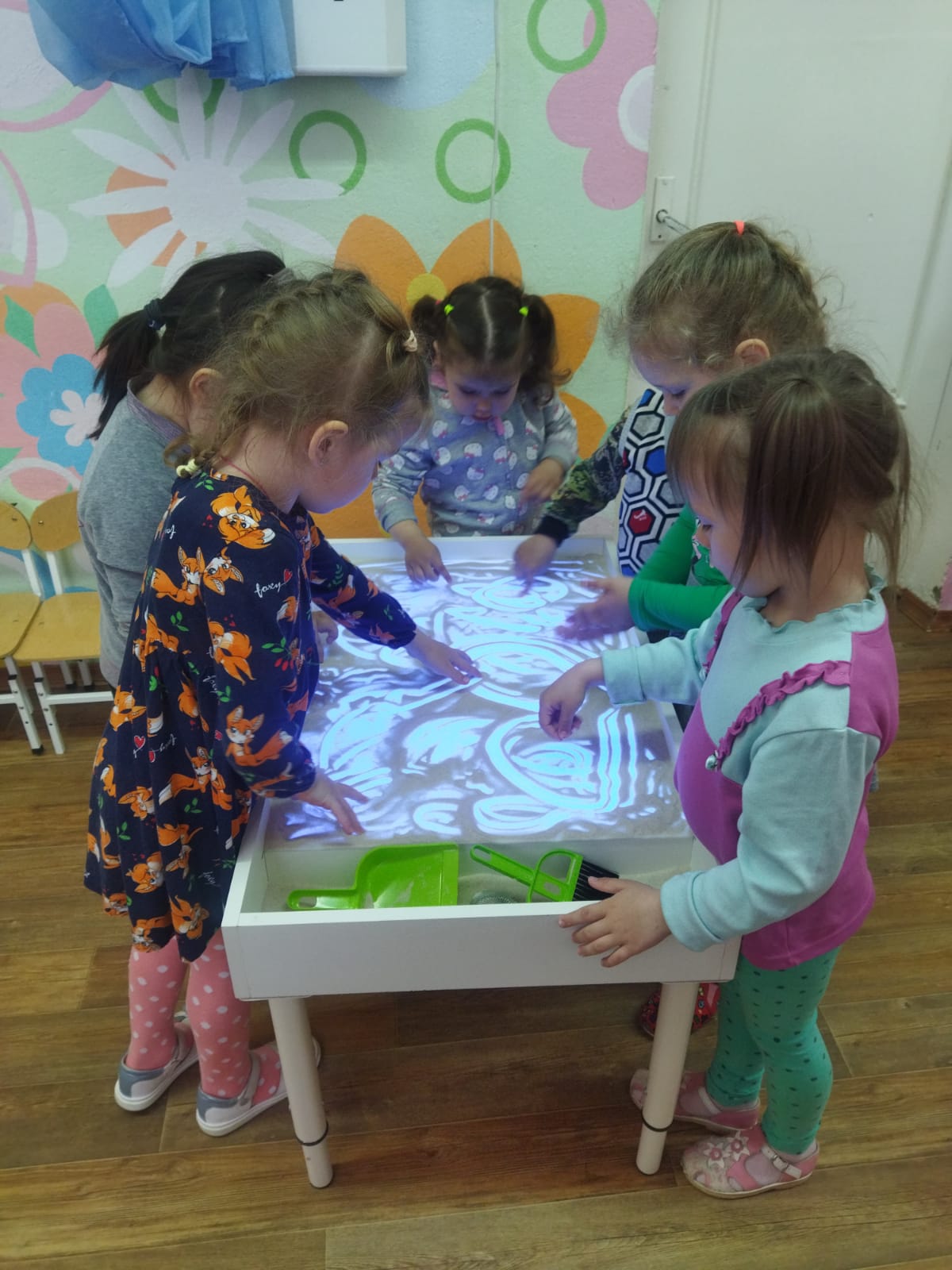